Planning for Course Continuity
Caryn Lanzo and Sarah Rutland
Center for eLearning, Cleveland State University
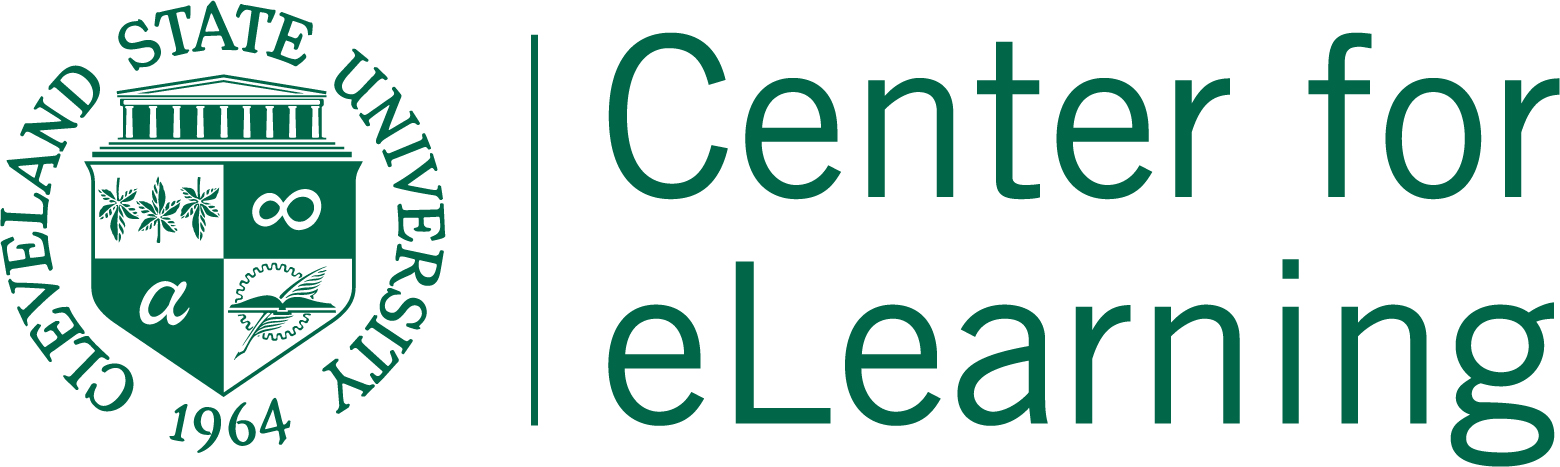 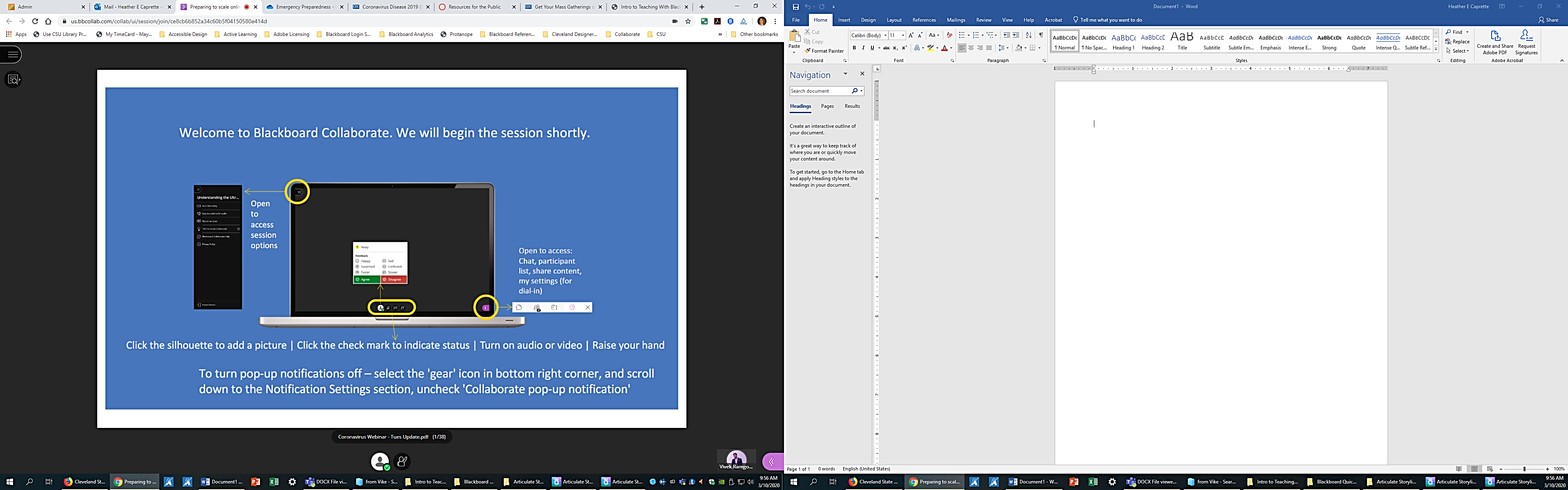 Introduction
Caryn Lanzo, Director, Center for eLearning
Sarah Rutland, Manager, Quality Assurance and Sr. Instructional Designer
Get more help:
https://www.csuohio.edu/keep-teaching
Center for eLearning, (216) 687-3960; elearning@csuohio.edu
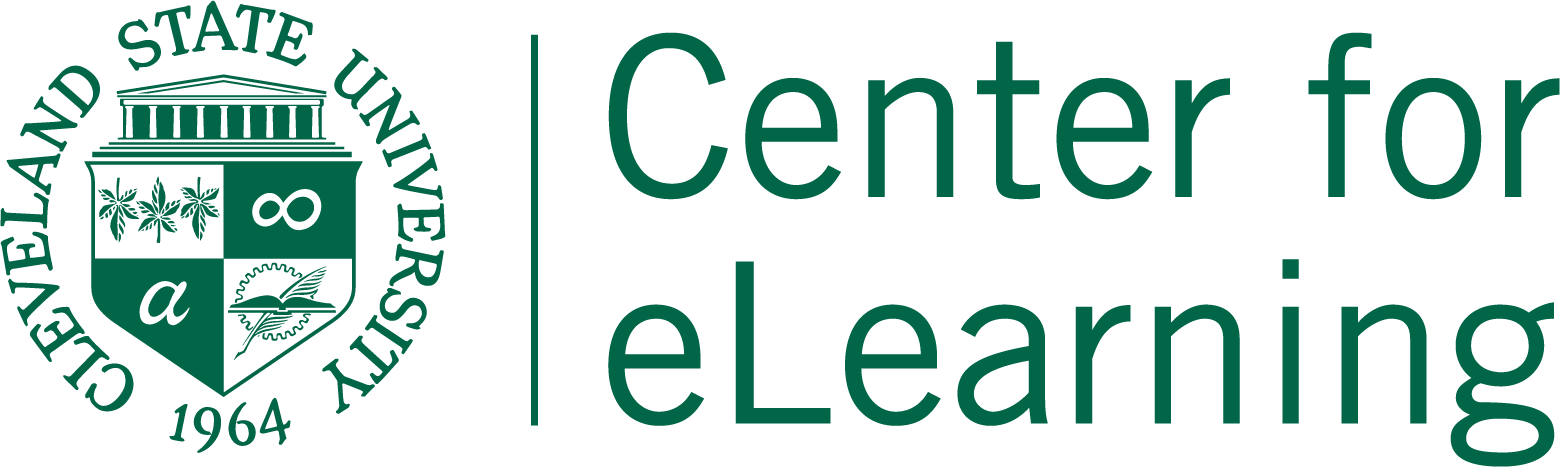 Course Continuity: Shift to Online Learning
Course Facilitation
Course Design
Learning Objectives
Instructor Presence
Assessment of Student Learning
Instructional Activities
Content Presentation
Student Support
Community Building
Communication
Lectures
PowerPoints
Videos
Readings
Discussions
Feedback
FAQs
Collaborate/Zoom
Resources
Assignments
Assessments
Papers
Discussions
Short Quizzes
Self checks
Email
Discussions
Announcements
Course Continuity: Shift to Online Learning
Plan / Adapt for course design
Communicate
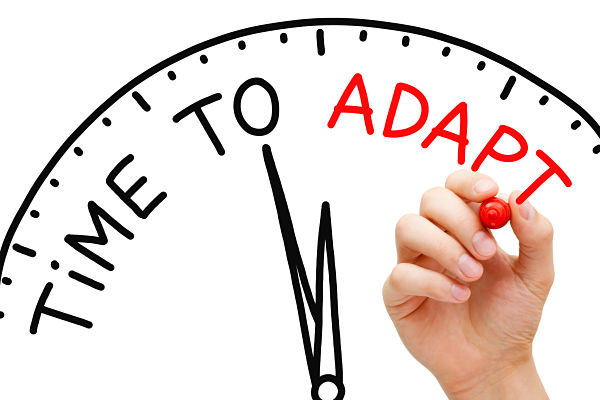 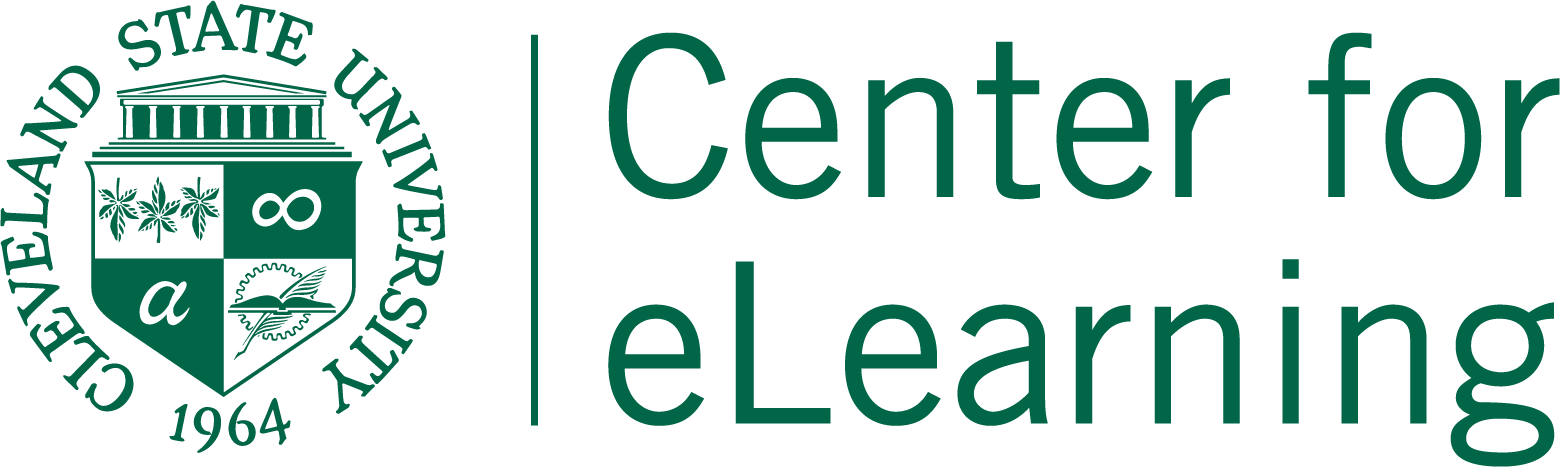 Course Continuity: Shift to Online LearningPlan/Adapt
Syllabus: What needs to change? 
Due dates
Communication
Assignments
Expectations

Divide your course content into smaller units (for example, weekly)
What are the learning outcomes that students should achieve for each week (unit)
Content
Instructional Activities
Assignments/Assessments
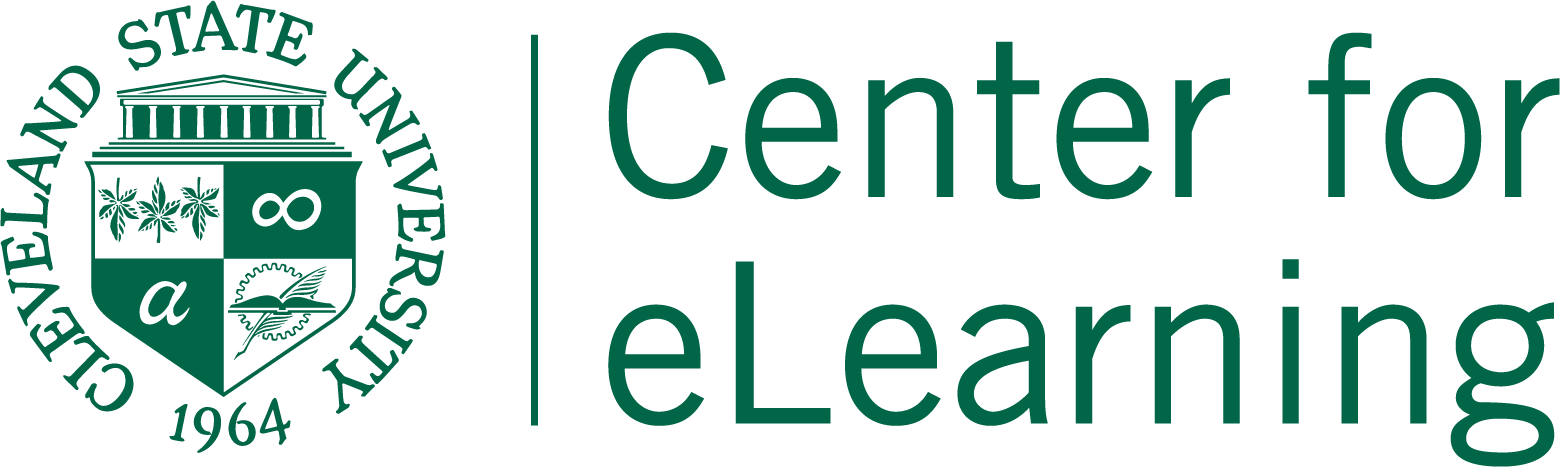 Course Continuity: Shift to Online LearningTips
Choose tools you are comfortable with. You can do a lot with a few tools.
If you have large exams or papers that constitute a large percentage of students grade, consider creating smaller, more frequent exams or scaffolding material to build up to a larger assignment or paper. 
Establish a pattern in your course so it becomes familiar to your students. 
Create clear instructions and expectations for students.
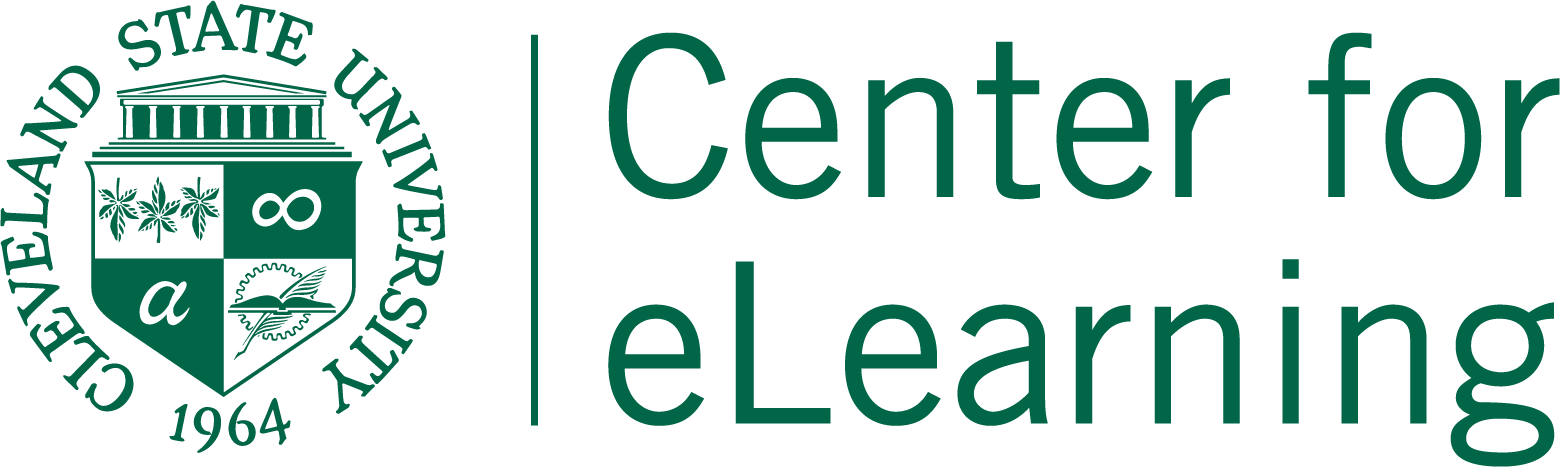 Course Continuity: Shift to Online Learning
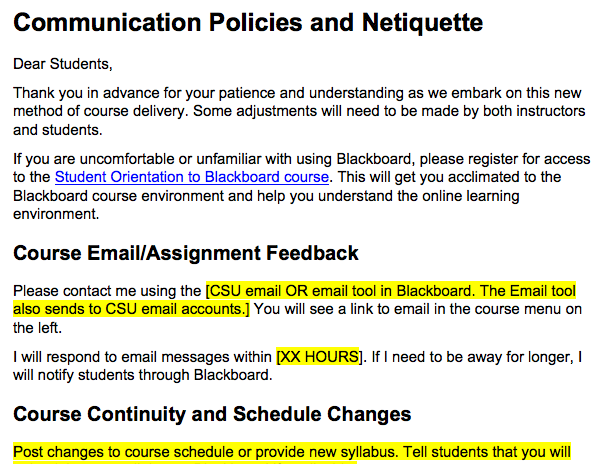 Communicate
Early & often  
Establish a pattern
Set clear expectations
Communication Policies and Course Netiquette template
Consider your load
FAQs, General Q’s Discussion
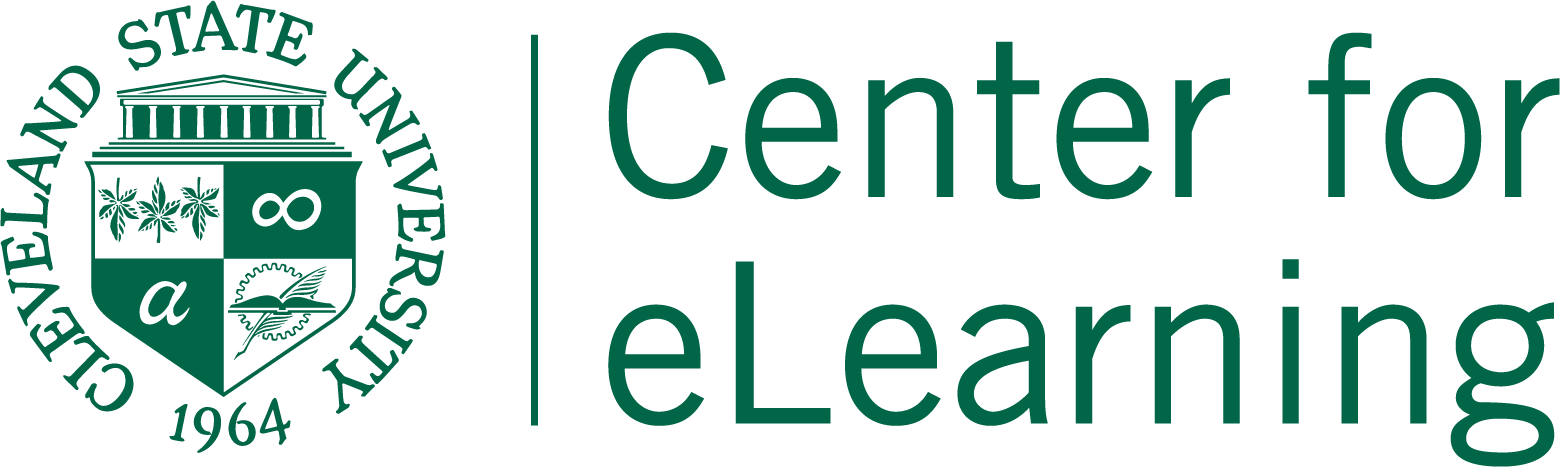 Course Continuity: Shift to Online Learning
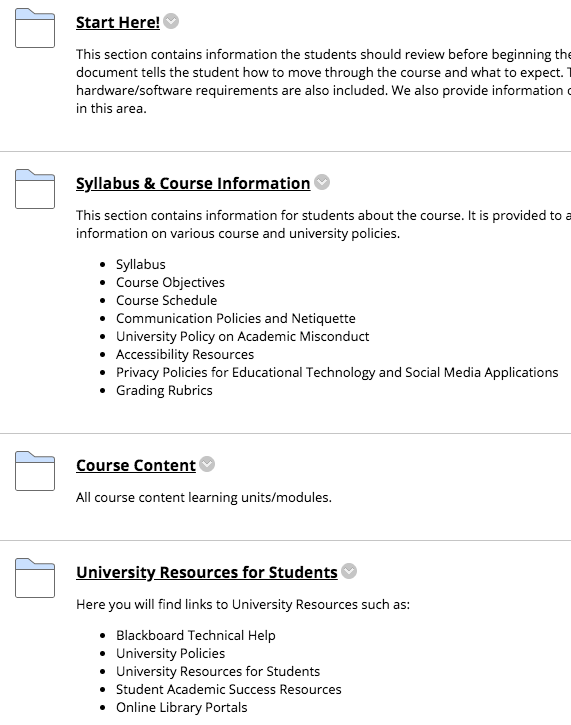 CSU Template
CSU Template Request Form
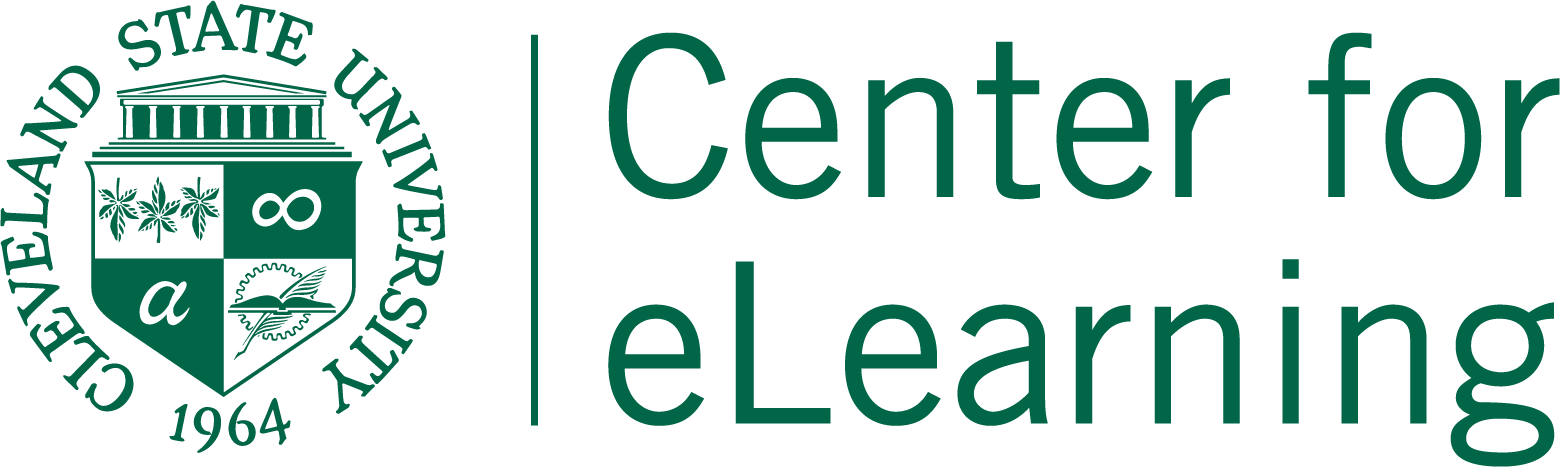 Course Continuity: Shift to Online Learning
Existing Blackboard content
Course Copy Request Form
Blackboard getting started
Intro to Teaching with Blackboard (Self-Paced Course)
Quick Start Guide
Keep Teaching Website
Blackboard Help
Blackboard Help for Instructors
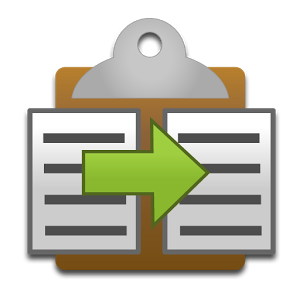 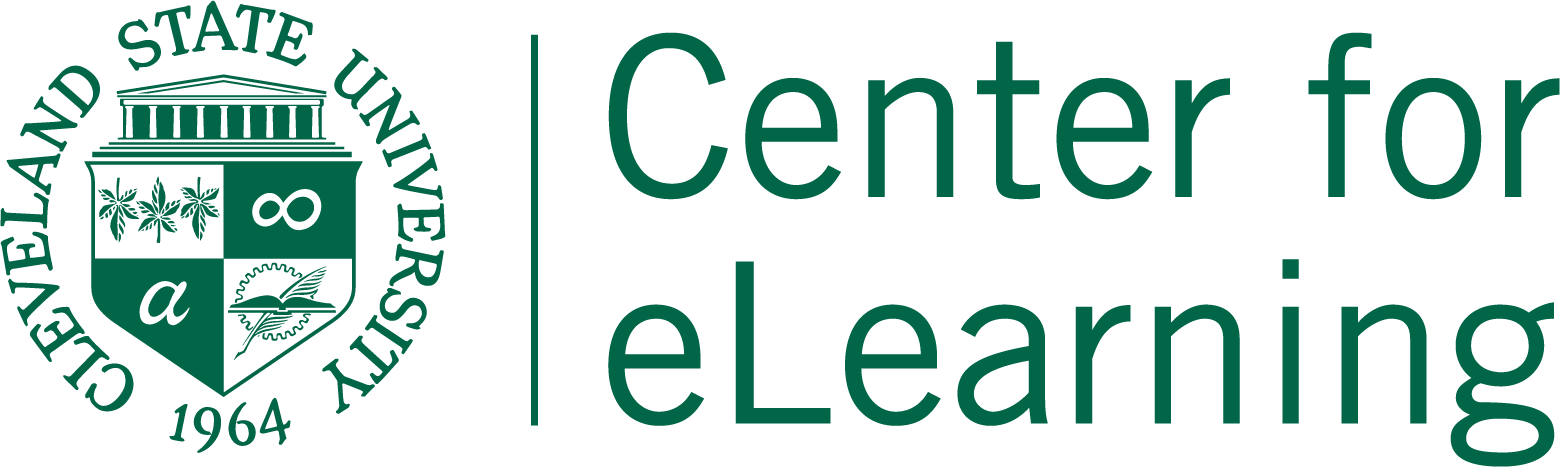 Contact Us
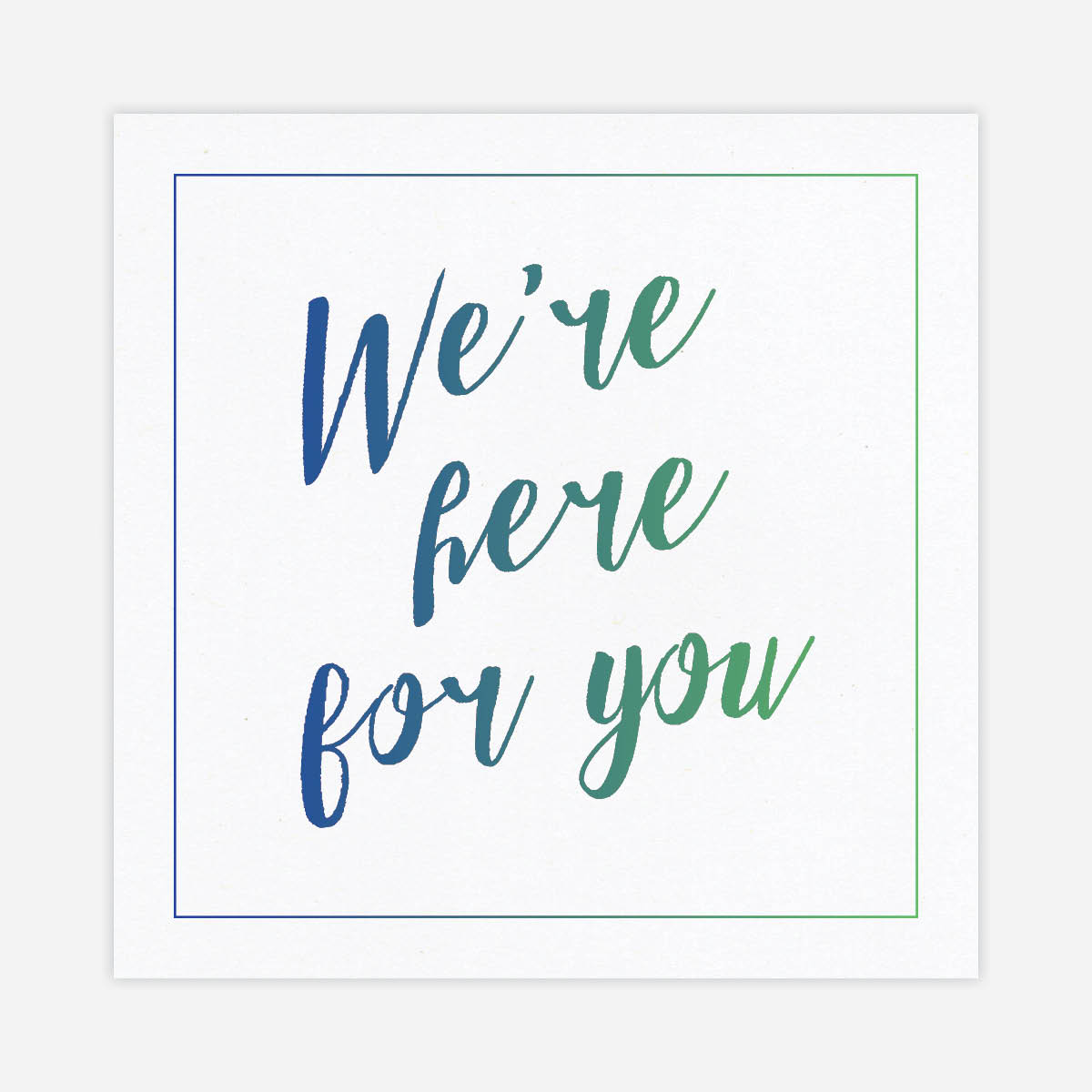 Center for eLearning
elearning@csuohio.edu
216-687-3960
24/7 Support: (216) 687-5050, Option #2
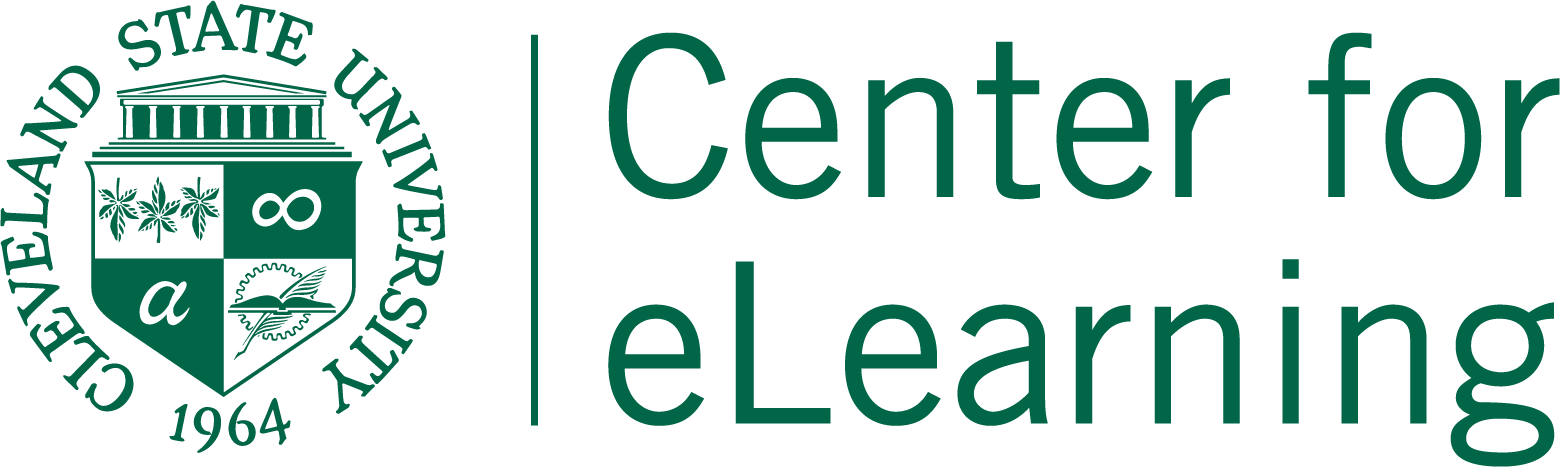 Questions
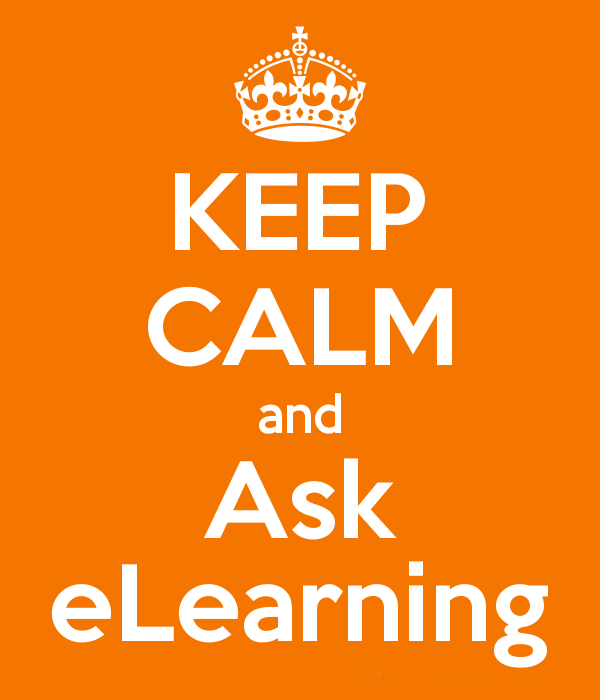 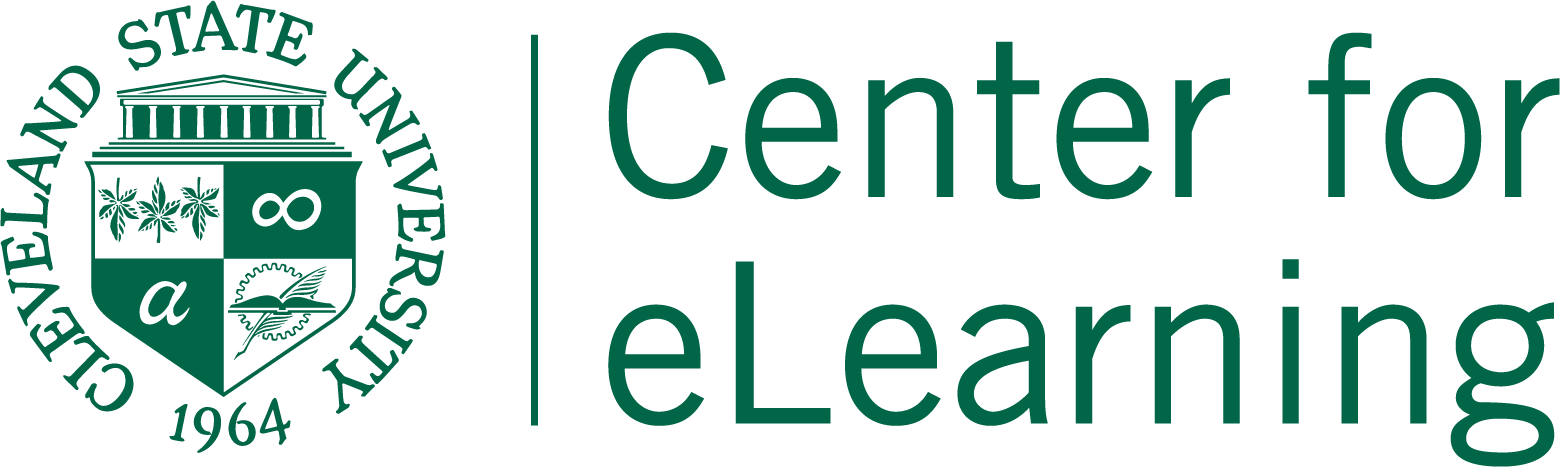